Public Expenditure Management Peer Assisted Learning
Совершенствование казначейской системы Республики Молдова и эволюция функций казначейства



	Министерство Финансов Республики Молдова
    Главное управление Государственного Казначейства
				      1-3 июня 2016г.
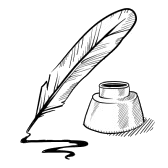 Законодательная база
Указ Президента Республики Молдова
    “О Государственном Казначействе” № 39 от 10 марта 1993г.
    
Постановление Правительства РМ о формировании территориальных структур казначейства № 683 от 10 декабря 1996г.
Постановление Правительства РМ о регламентировании деятельности Министерства Финансов № 1265 от 14 ноября 2008г.
 Закон о публичных финансах и бюджетно-налоговой ответственности № 181 от 25 июля 2014г.
Закон о местных публичных финансах № 397  от 16 октября 2003г.
 Годовой закон о бюджете
Методологические нормы о кассовом исполнении бюджетов, составляющих национальный публичный бюджет, через систему органов казначейства Министерства финансов № 215 от 28 декабря 2015г.
План счетов бухгалтерского учета и Методологические нормы организации бухгалтерского учета и финансовой отчетности бюджетных учреждений № 216 от 28 декабря 2015г.
2
ЭТАПЫ СОЗДАНИЯ КАЗНАЧЕЙСКОЙ СИСТЕМЫ
1993-2000 
период создания казначейской системы
1993:  Государственное Казначейство (Указ Президента Республики Молдова “О Государственном Казначействе”)

1997-2000:  Государственное Казначейство +12 Территориальных Казначейств


начиная с 2000:  Государственное Казначейство + 38 Территориальных Казначейств
3
РАЗВИТИЕ КАЗНАЧЕЙСКОЙ СИСТЕМЫ
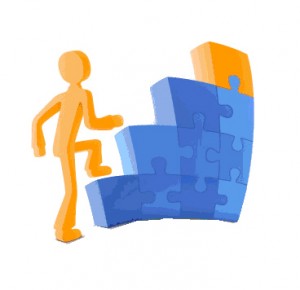 I этап
Государственный бюджет
1993 –1997гг.        Доходы
1998 –1999гг.        Расходы 
II этап
2000 Бюджеты административно-территориальных единиц
III этап
2004 Фонды Обязательного Медицинского Страхования (доходы)
IV этап
2006 Бюджет Государственного Социального Страхования                                       (доходы)
V этап
2007 Единый Казначейский Счет
4
Охват Национального Публичного Бюджета
НПБ
5
РАЗВИТИЕ КАЗНАЧЕЙСКОЙ СИСТЕМЫ
до 2007 г.:  Министерство Финансов  - клиент банковской системы (безналичные платежи, наличные платежи, платежи в иностранной валюте)

с 01.03.2007г. :  Министерство Финансов  - участник  Автоматизированной Системы Межбанковских Платежей (безналичные платежи в национальной валюте)
6
ЕДИНЫЙ КАЗНАЧЕЙСКИЙ СЧЕТ МИНИСТЕРСТВА ФИНАНСОВ   01.01.2008
Закрытие банковских счетов территориальных казначейств (для обслуживания бюджетных учреждений)



БГСС
ФОМС
Обслуживание через 
«Клиент – Казначейство»
7
Развитие казначейской системы
поступления  и расходы проектов, финансируемых из внешних источников:

   до 2007 – в коммерческих банках 
	(счета проектов в коммерческих банках)
   
   с 2007   – через территориальные казначейства  (открытие счетов территориальных казначейств в коммерческом банке)
8
проекты финансируемые из внешних источников
Закрытие счетов в коммерческих банках


Открытие счетов в Национальном Банке Молдовы
с 2013
9
Единый Казначейский Счет Министерства Финансов
с  2015
Публичные учреждения на самоуправлении
с  2016
Государственные предприятияАкционерные общества
(предложения в Законе  о Государственном бюджете на 2016 год)
10
Структура казначейской системы
Государственное Казначейство (со статусом главного управления)			           - 43 ед.
 Территориальные казначейства (38) 	         - 255 ед.
районы 	          	                                  32
АТО Гагаузия           		        3
мун. Бэлць                                               1
мун. Кишинев   		        2
	     
в том числе :
ТК Кишинев – государственный бюджет (учреждения, финансируемые из государственного бюджета)
ТК Кишинев – бюджет муниципия  (учреждения, финансируемые из местного бюджета)
11
12
Функции Главного управления Государственного Казначейства
учет доходов государственного бюджета
учет доходов бюджета государственного социального страхования
учет доходов фондов обязательного медицинского страхования
осуществление делимитации общегосударственных доходов
 учет расчетов между государственным и местными бюджетами
13
Функции Главного управления Государственного Казначейства
подготовка периодических оперативных прогнозов (недельные, месячные, квартальные, полугодовые) движения денежных средств государственного бюджета
составление периодических и годовых отчетов об исполнении бюджетов составляющих  национальный публичный бюджет
анализ исполнения бюджетов всех уровней, подготовка периодической оперативной информации
14
Функции Главного управления государственного казначейства
разработка методологии исполнения бюджета, бухгалтерского учета и отчетности в бюджетном секторе
оказание методологической помощи и консультаций
организация обучения сотрудников территориальных казначейств, финансовых органов, государственных учреждений
сотрудничество с Государственным Предприятием „Финтехинформ”
15
Территориальные казначейства Министерства финансов
децентрализованные службы в территории

без статуса юридического лица
	 
	 Государственное Казначейство обеспечивает методологическое сопровождение, организацию и координирование деятельности Территориальных Казначейств
16
Функции Территориальных казначейств Министерства финансов
учет кассового исполнения государственного и местных бюджетов, а также внебюджетных средств
учет налогов, сборов и других доходов местных бюджетов
регистрация и учет договоров, заключаемых бюджетными учреждениями, в пределах утверждаемых ежегодно бюджетных ассигнований 
исполнение платежных документов, необходимых для осуществления расходов учреждениями 
исполнение исполнительных документов (заключений, исполнительных листов судебных органов и инкассовых поручений)
17
Функции Территориальных казначейств Министерства Финансов
подготовка оперативной информации об исполнении бюджетов учреждений, а также внебюджетных средств
проверка и обработка выписок счетов территориальных казначейств; проверка и исполнение платежных документов, предоставленных налоговыми органами 
формирование, проверка и выдача выписок с казначейских счетов бюджетных учреждений, а также со счетов других клиентов казначейства
формирование, проверка и выдача клиентам ежемесячных отчетов
оказание консультативной помощи учреждениям
обучение работников бюджетных и других обслуживаемых на местах учреждений
18
Эволюция роли и функций Казначейства
Основные  изменения
				      1	
	◙ расширение зоны охвата (ГБ, МБ, БГСС, ФОМС, ИП, НБП)
	◙ создание и развитие Единого Казначейского Счета
				       2
	◙ прямое участие в Автоматизированной Системе            	Межбанковских Платежей
	◙ внедрение электронной подписи
	◙ внедрение модуля Клиент – Казначейство
19
Эволюция роли и функций Казначейства
Основные  изменения
				       3
	 ◙ прогнозирование и управление ликвидностью ЕКС
    	 ◙ мониторинг и анализ исполнения бюджета
                                                  4	 
	 ◙ внедрение модуля Учреждение – Казначейство
	 ◙ разработка и внедрение новой ИСУГФ
	                                               5
	
	 ◙ обучение участников бюджетного процесса
20
Эволюция роли и функций Казначейства
Планы на будущее
	 ♦ дальнейшее улучшение функций прогнозирования
	 ♦ развитие функции мониторинга и анализа исполнения бюджета
	 ♦ развитие ИСУГФ и внедрение новых модулей	
	 ♦ управление рисками (развитие потенциала)
	 ♦ дальнейшее  разграничение ответственности и  	делегирование функций
	 ♦ укрепление функции  разработки и совершенствования 	методологии 	
	 ♦ организация процесса обучения 
	 ♦ пересмотр функциональных обязанностей и    	структуры казначейства
21
Эволюция роли и функций Казначейства
С П А С И Б О    З А    В Н И М А Н И Е ! 




		     Главное управление Государственного Казначейства
			           Анжела Воронин, заместитель директора		        
					       	   angela.voronin@mf.gov.md
22